GEOPOLITICA FRANCESA
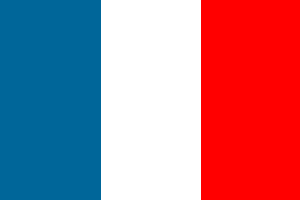 LAURA MARCELA ARENAS MARTINEZ
YIZEL VIVIANA GAMEZ CARDENAS
FRANCIA ¿Qué PROBLEMAS GEOPOLITICOS?
Proceso de regionalización fue paulatino.
En el 2003, una nueva ley de descentralización; y el primer articulo de la Constitución fue modificado.
Los alcaldes de las grandes ciudades tienes poderes políticos y financieros y es mas amplio en los departamentos y regiones.
Movimientos que luchaban por la desaparición de las lenguas regionales como el bretón y el corso.
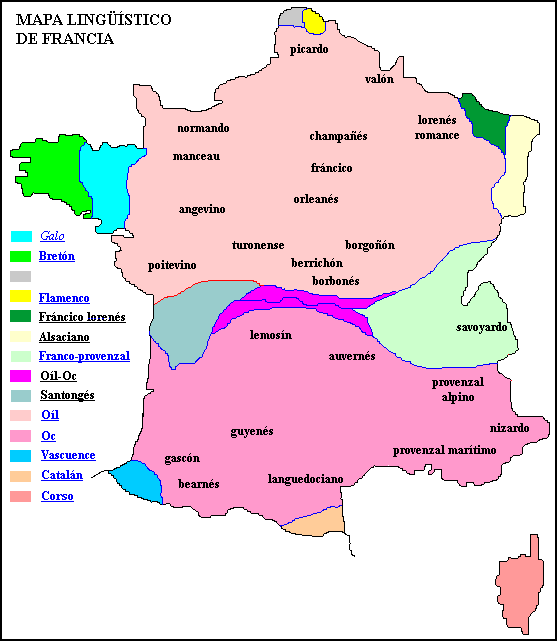 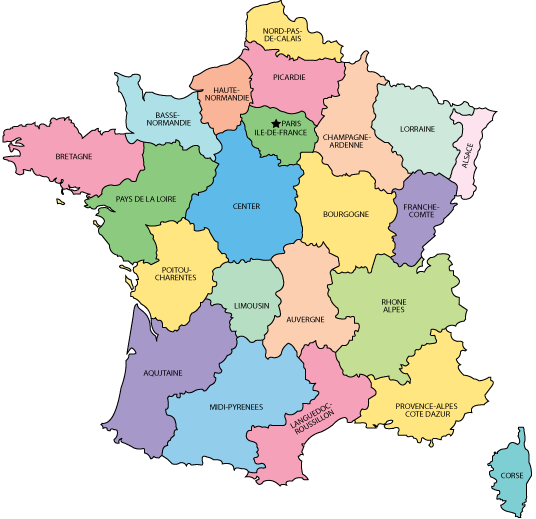 22 regiones francesas
LAS CUESTIONES GEOPOLITICOS EN LA UE
“Europa como potencia”.
Los franceses, de derecha o izquierda, entienden que la Unión Europea puede conceder problemas de tipos geopolíticos.
Referendum frances 2005: 54.6% “no”, 69.3% de participación.

                                  adhesión
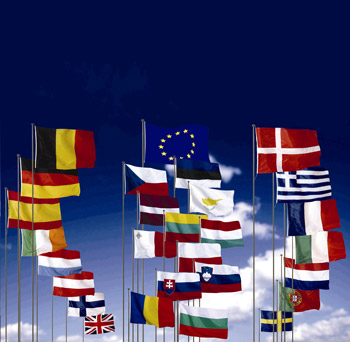 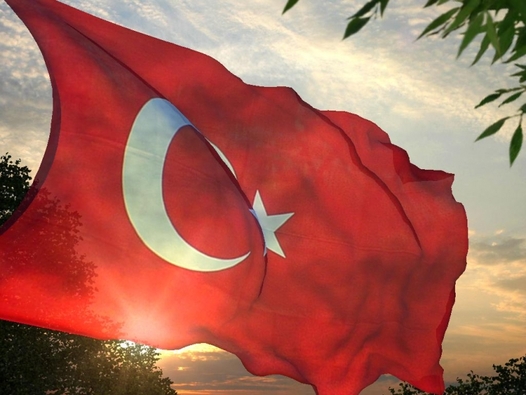 LOS FRANCESES DE LA INMIGRACION POSCOLONIAL
Los franceses se preocupaban por las evoluciones políticas de los países del sur del mediterráneo.
Los problemas políticos contemporáneos son consecuencias de la colonia francesa.
Argelia(departamento francés).
Independencia de Argelia.
Creación de la V República (General de Gualle).
FRANCIA EN EL MUNDO
Es la sexta o la séptima potencia económica.
El francés sigue siendo oficial en numerosos países.
El 10% de la población es originaria del país de Magreb.
Las relaciones de alianza de Francia con los Estados Unidos no siempre son buenas.
La elección de Barack Obama cambio la visión de los franceses sobre los americanos.
Geopolítica de Francia 2012
Relaciones de Francia-Argentina




Relaciones de Francia-Colombia
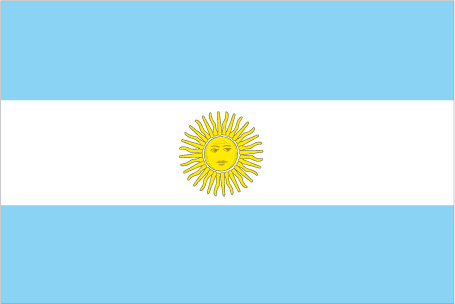 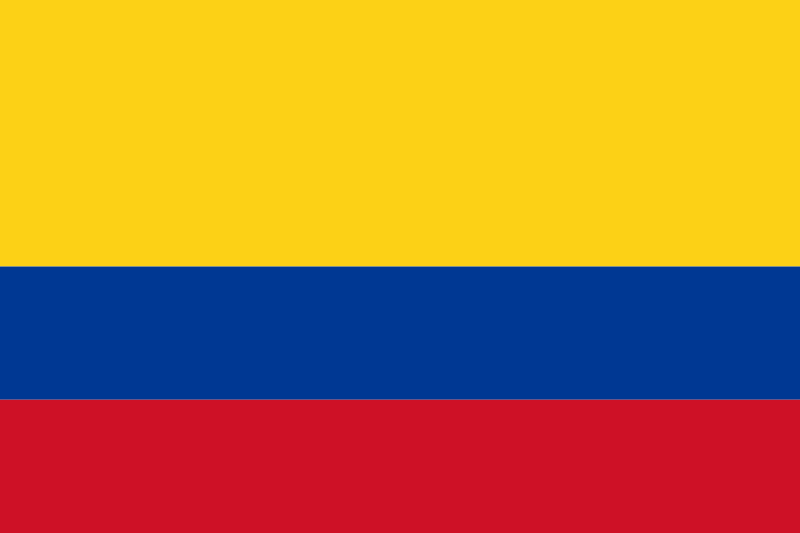 Relaciones de Francia- Nuevo Socialismo del Siglo XXI de Hugo Chávez.





Las relaciones Francia- Brazil.
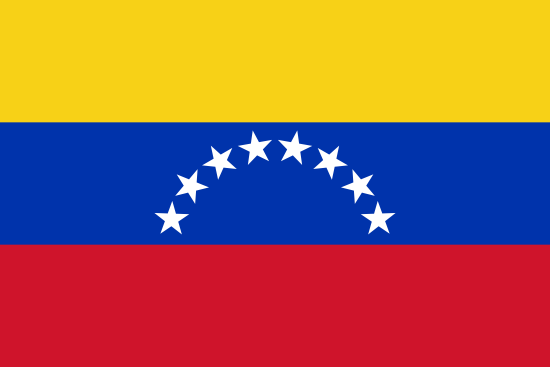 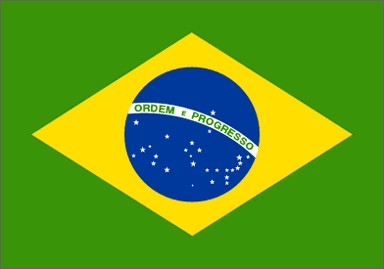 Las relaciones de Francia-EE.UU.





Las relaciones de Francia-Rusia
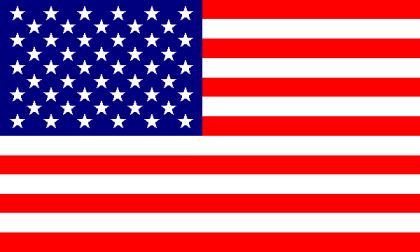 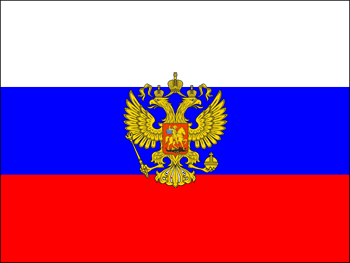 Las relaciones de Francia-China.





Las relaciones de Francia con el resto de Europa.
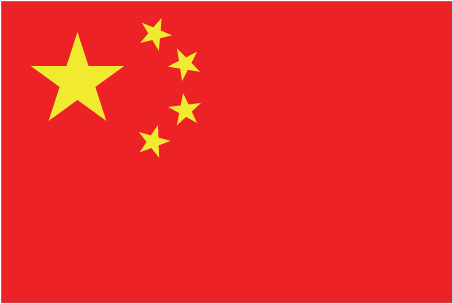 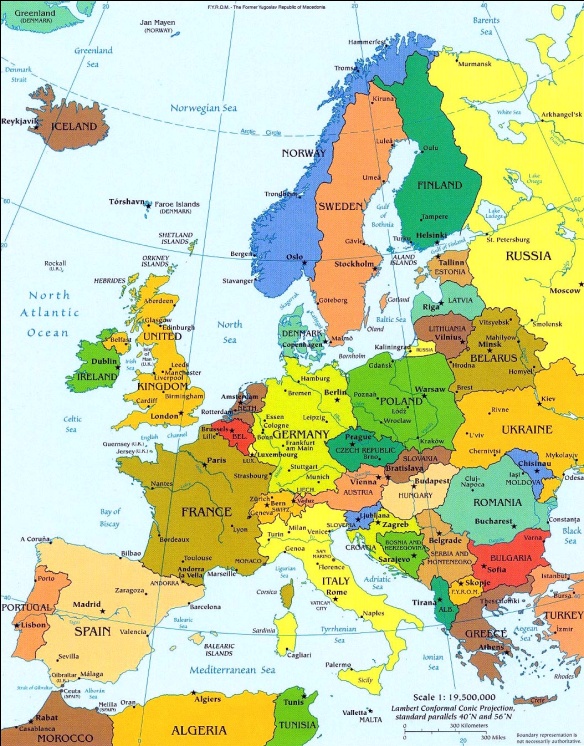 Francia en la crisis Europea
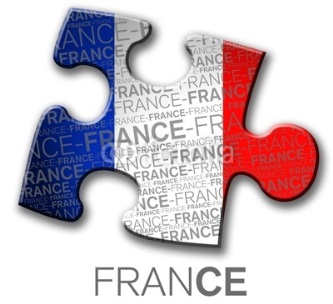 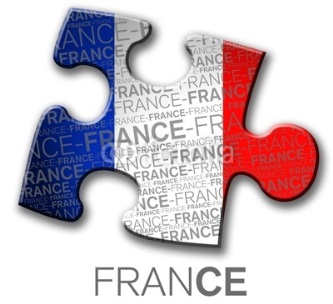 *EL presidente Hollande quiere  aumentar la inversión  y el empleo en nuevas tecnologías.
*recortes tributarios para las pequeñas compañías.
*la creación de ahorros públicos para canalizar el capital hacia las empresas.